The StoryFinding Your Story in God’s Story“The Trials of a King”
Series 2 - God Pursues His People
Review Chapter 11“Shepherd to King”
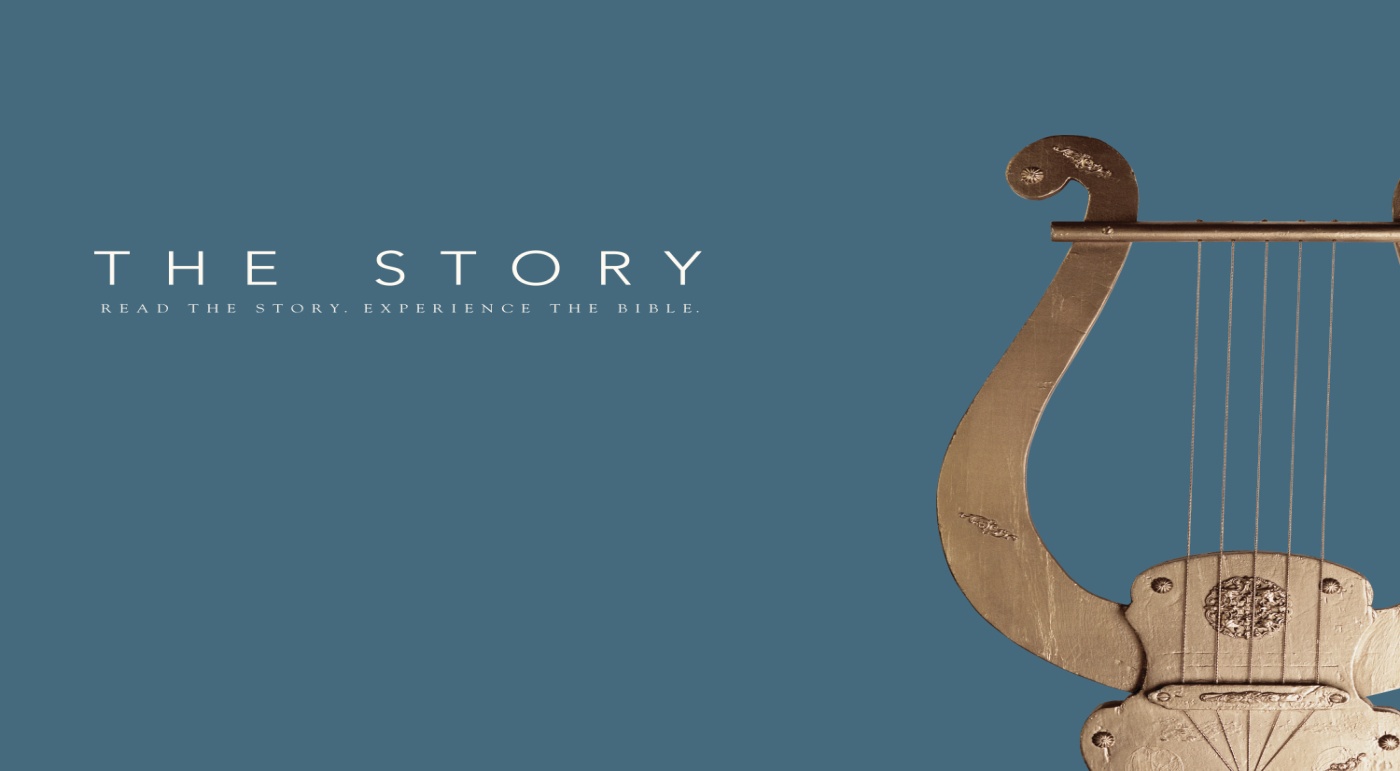 I. King David’s Sin
2 Samuel 11
The wandering eyes of David
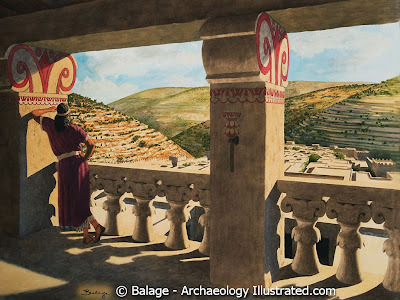 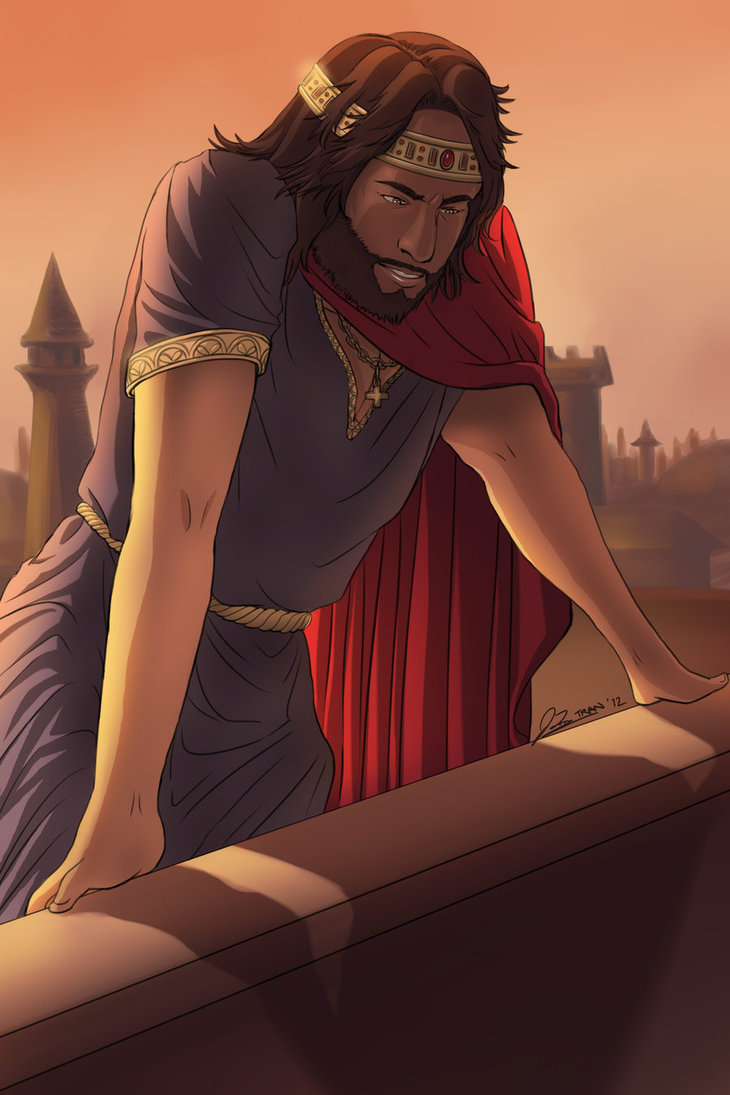 Sin and conception
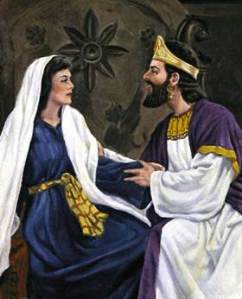 Sin and conception
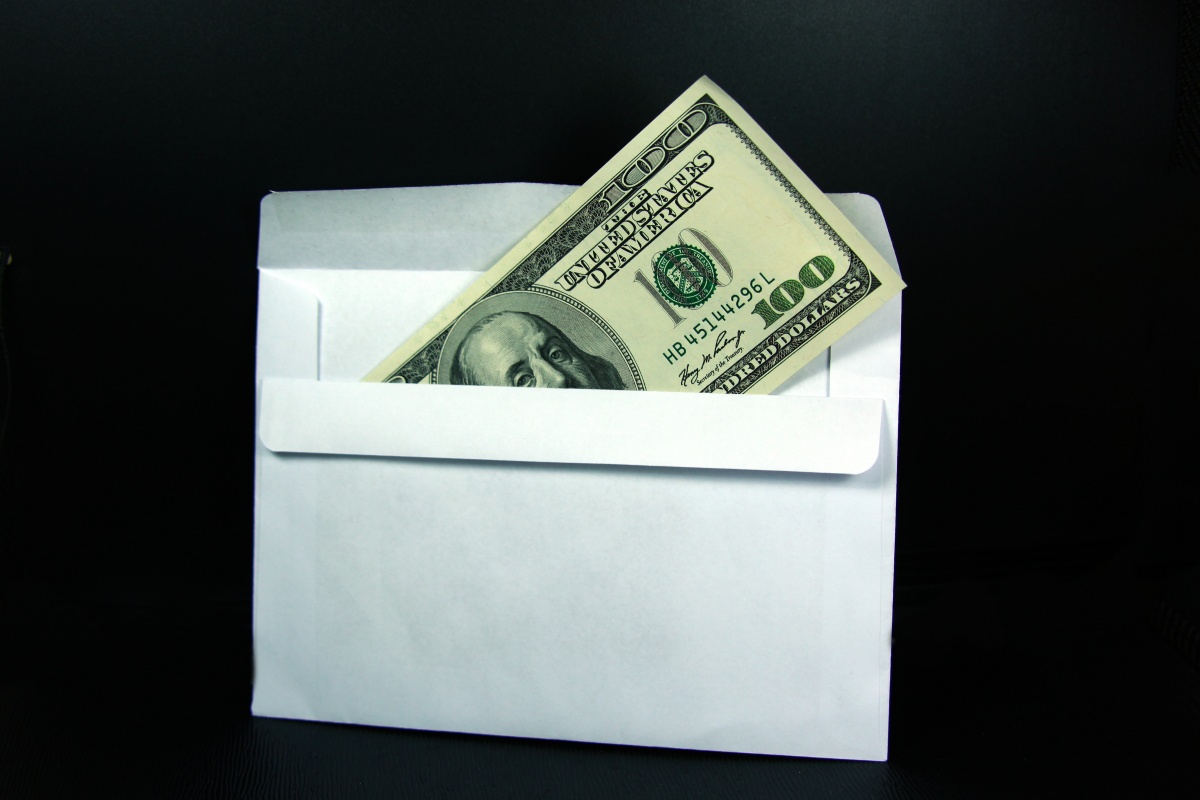 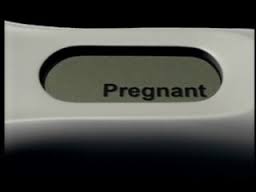 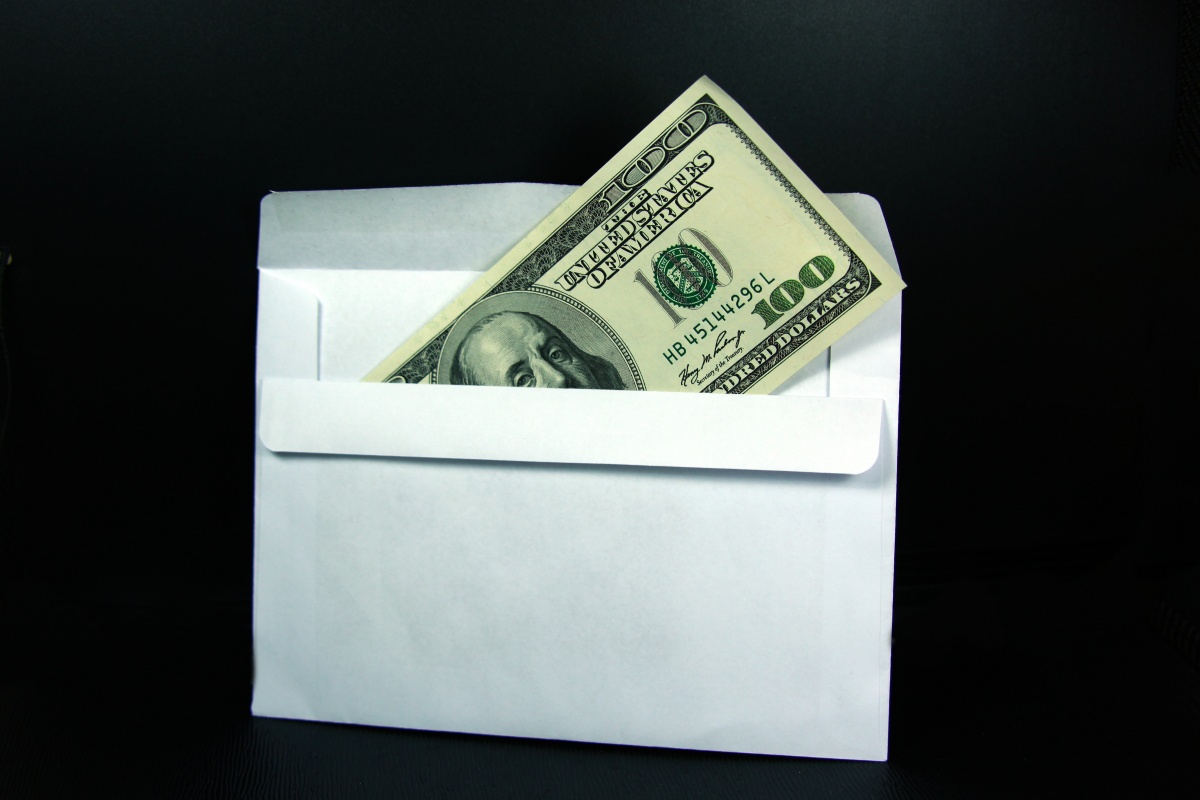 To: King David
From: Bathsheba
The cover up
The integrity of Uriah
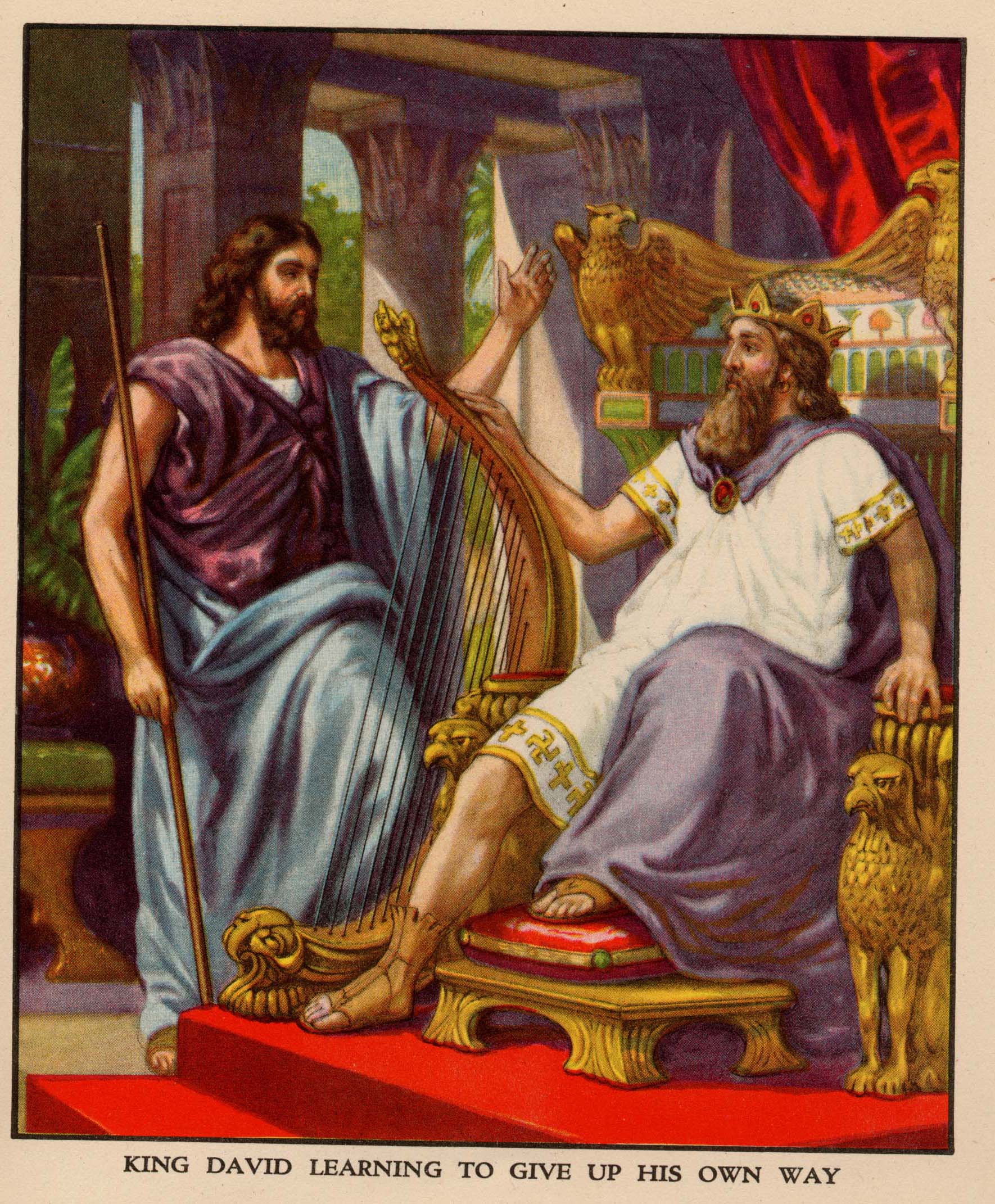 More sin and cover up
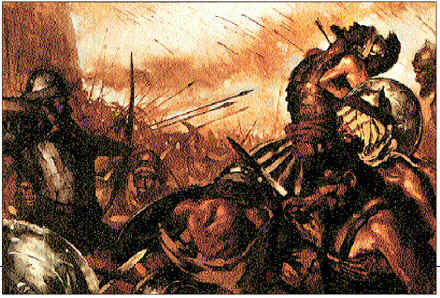 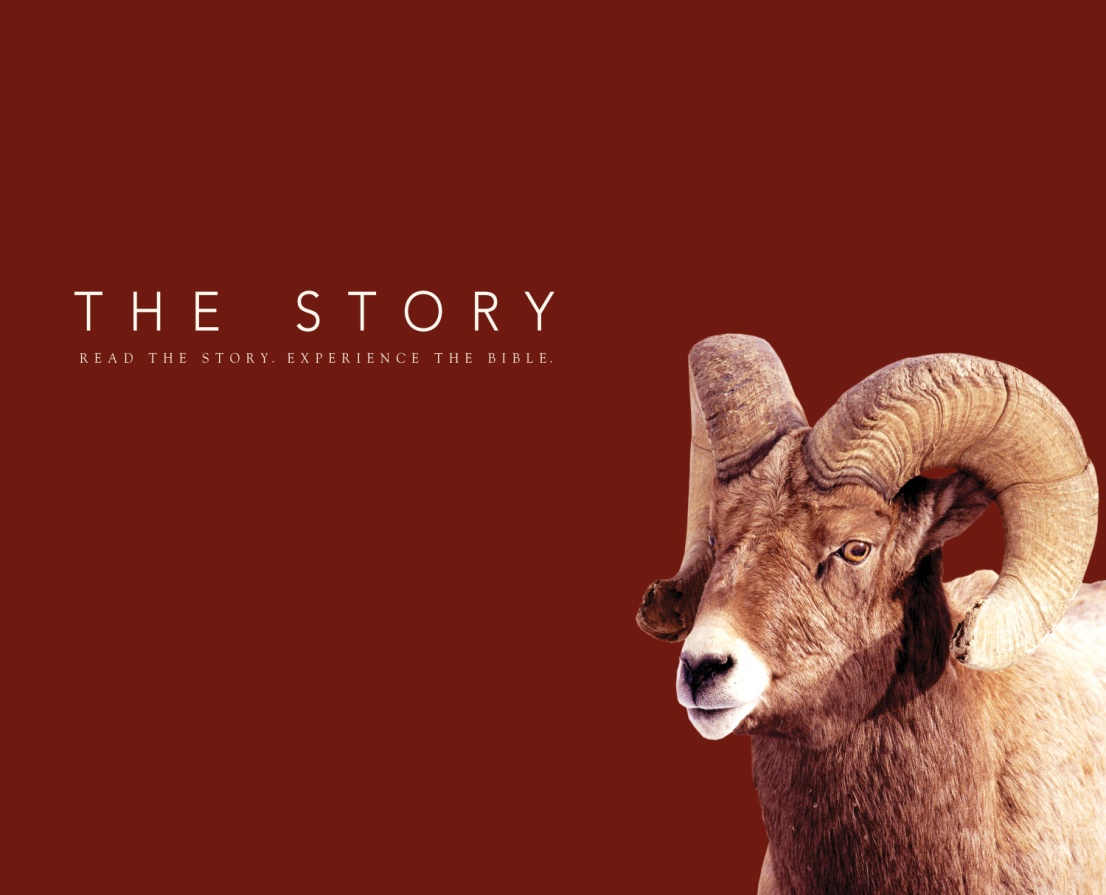 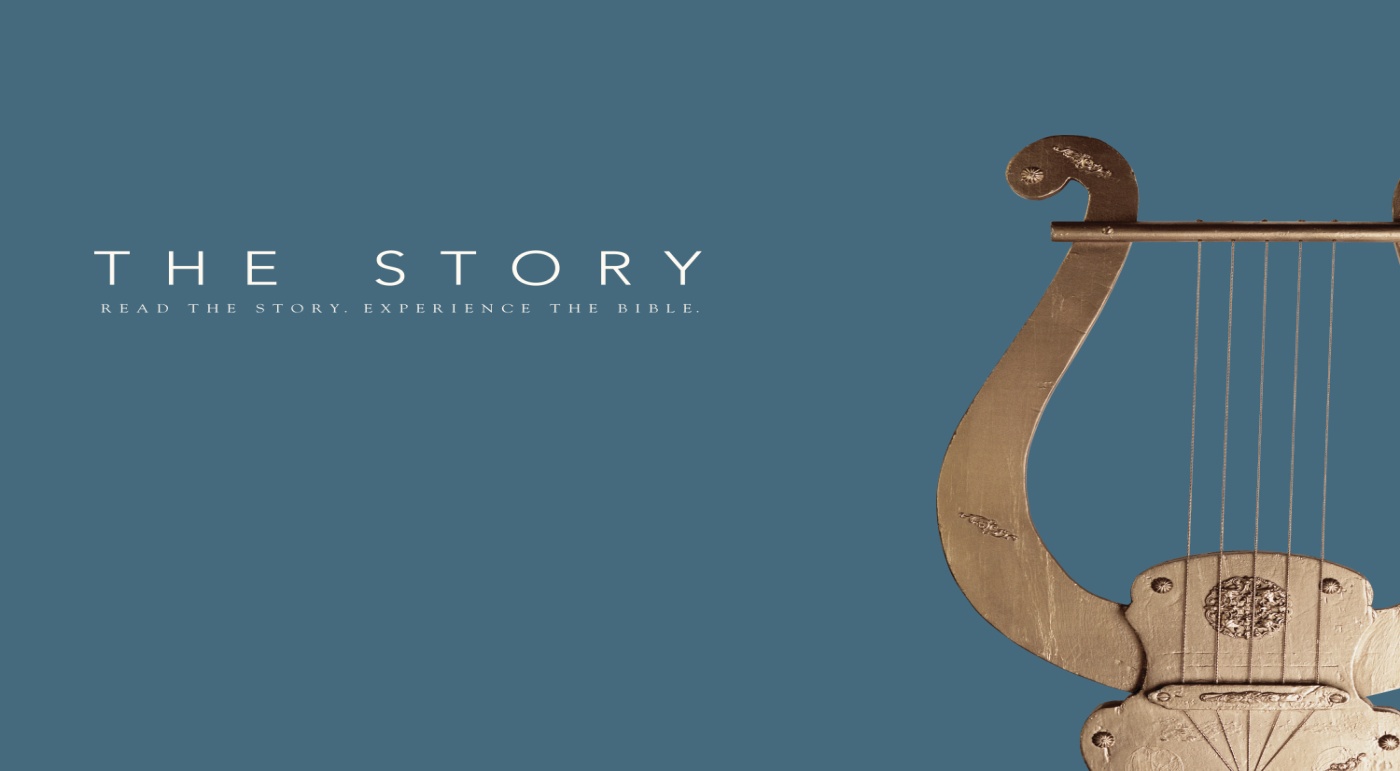 II. Confronted and Repentant
2 Samuel 12
The Word Picture – that David will understand
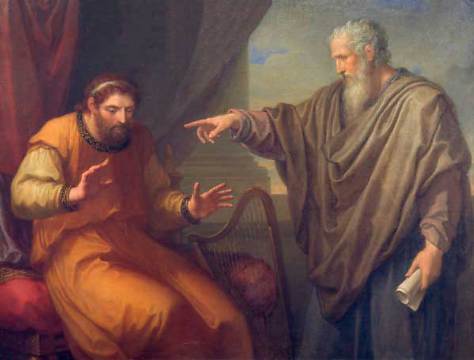 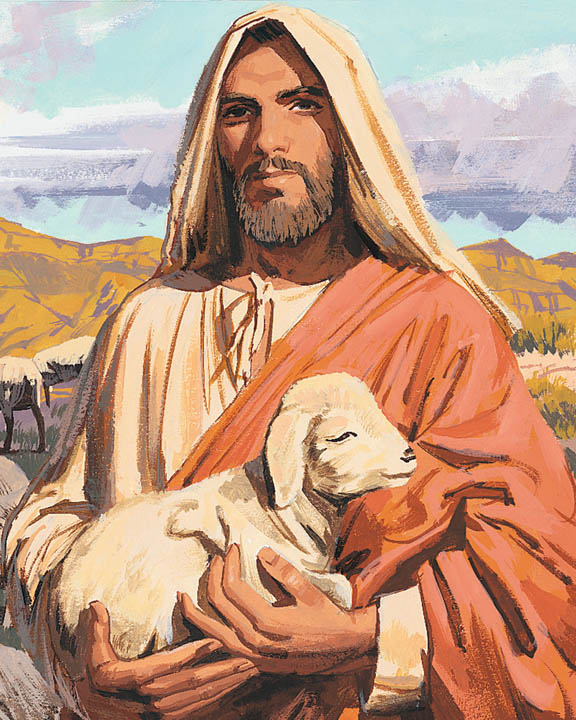 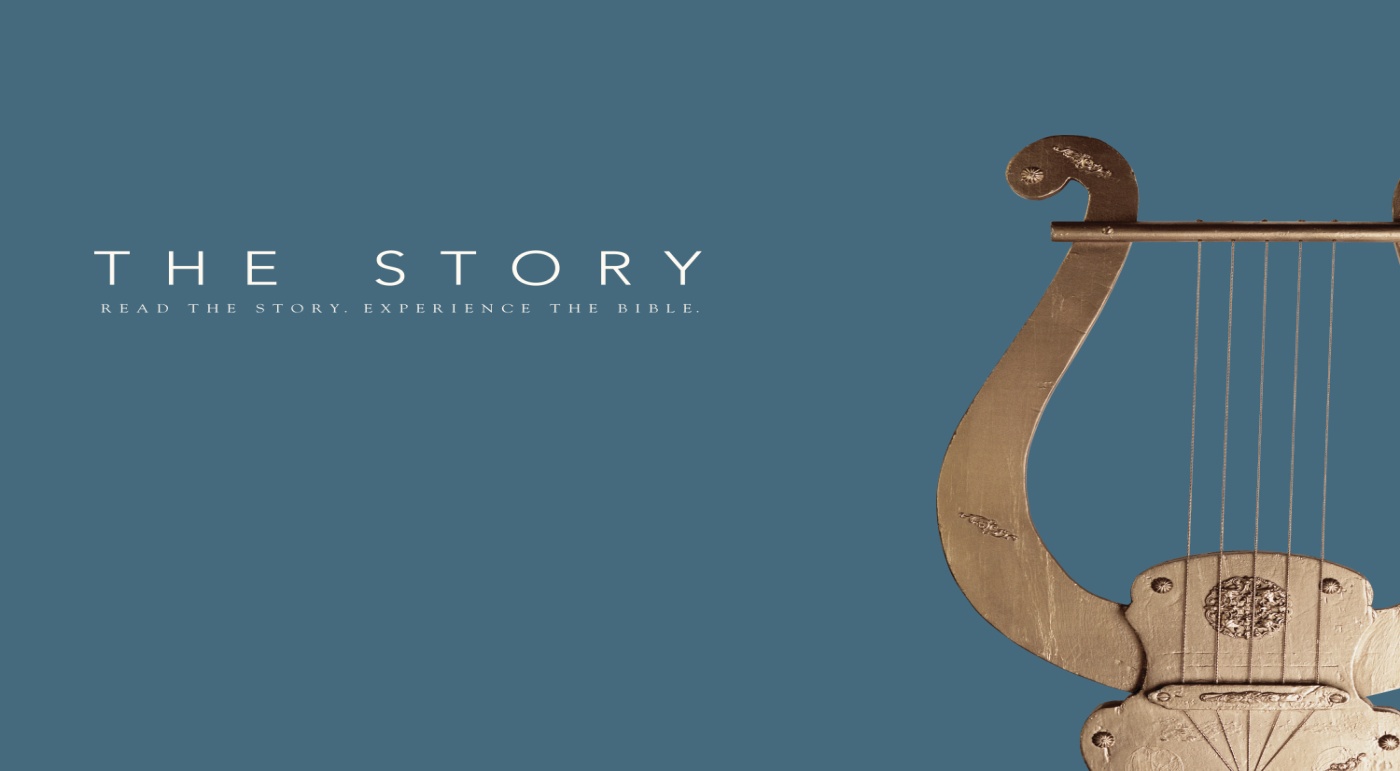 The Judgment - according to David
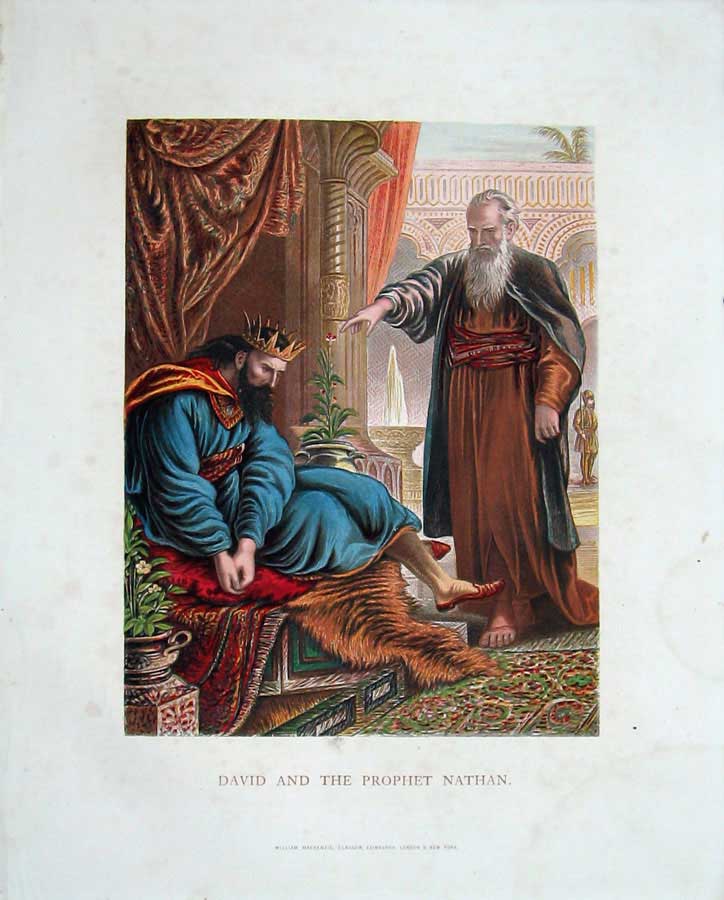 The Verdict #1– according the Lord (through the prophet Nathan)
You are the man
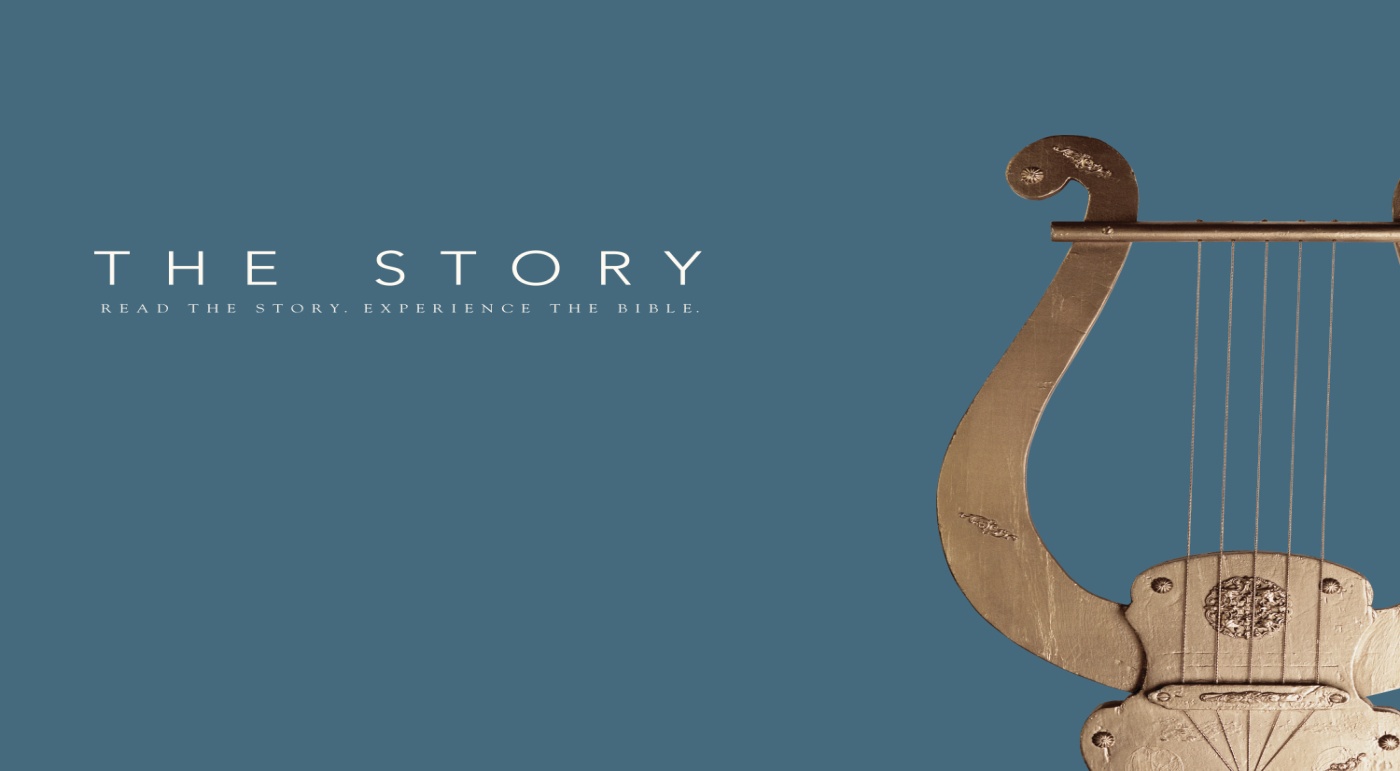 Repentance
The difference between David and Saul
Saul – justify, rationalize
David – repent
Psalm 51
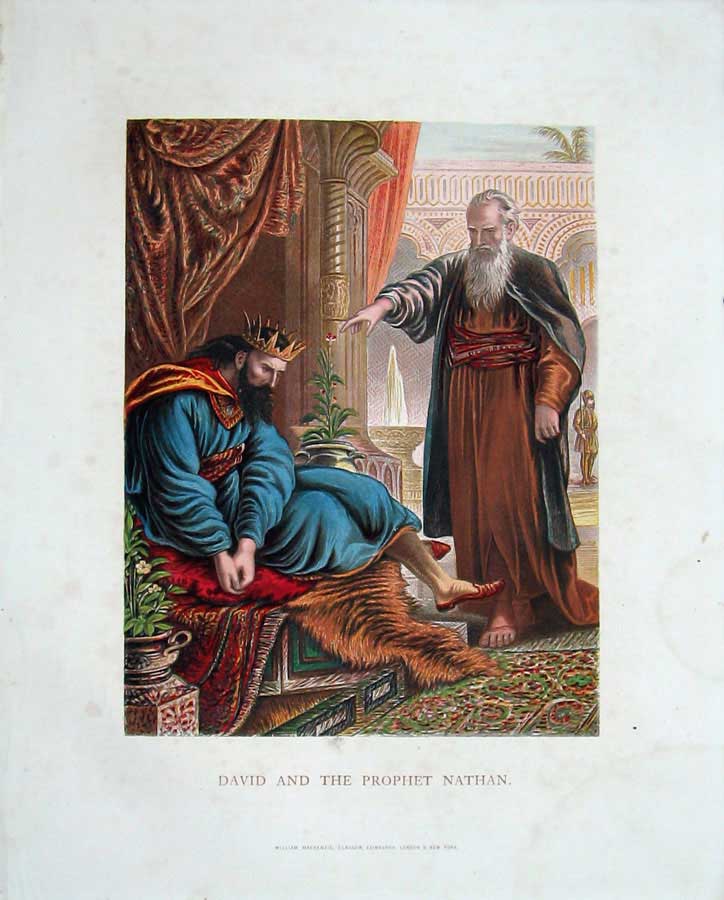 The Verdict #2
Forgiven 
Consequences
Calamity from your family
Death of the son
Faced consequences with dignity
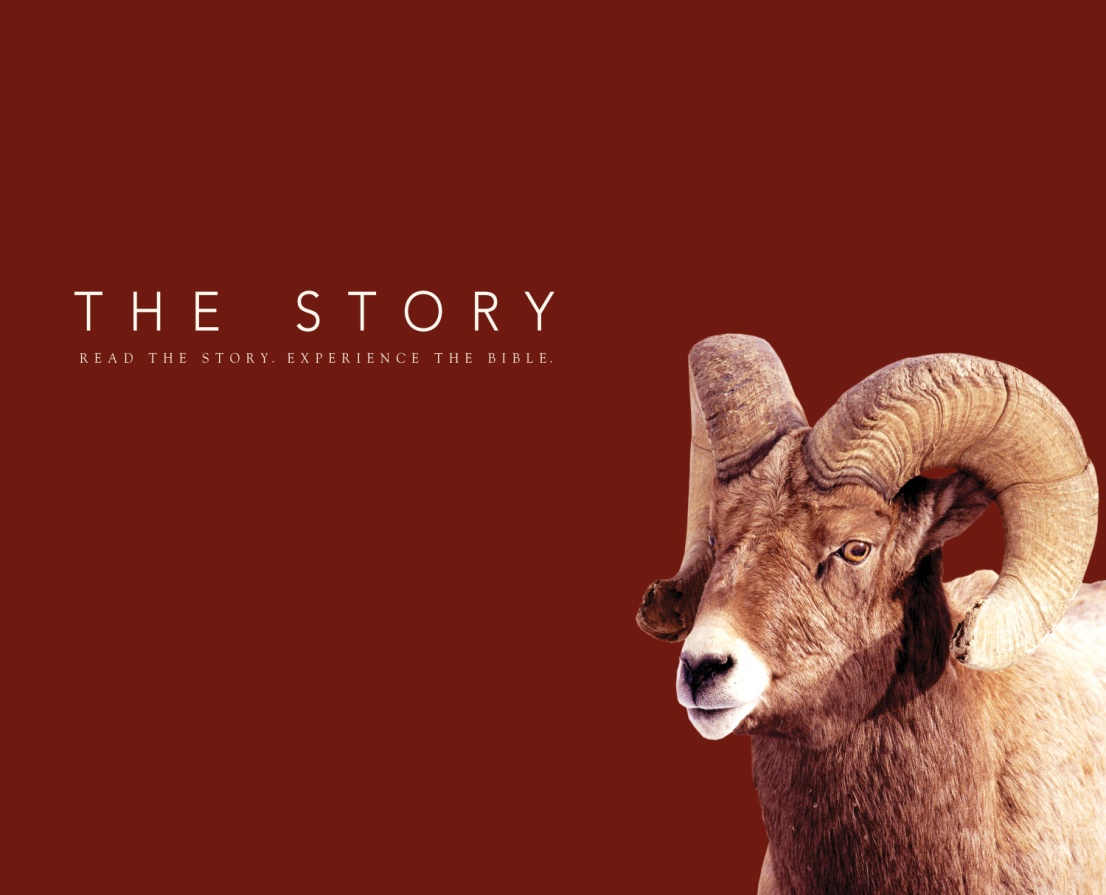 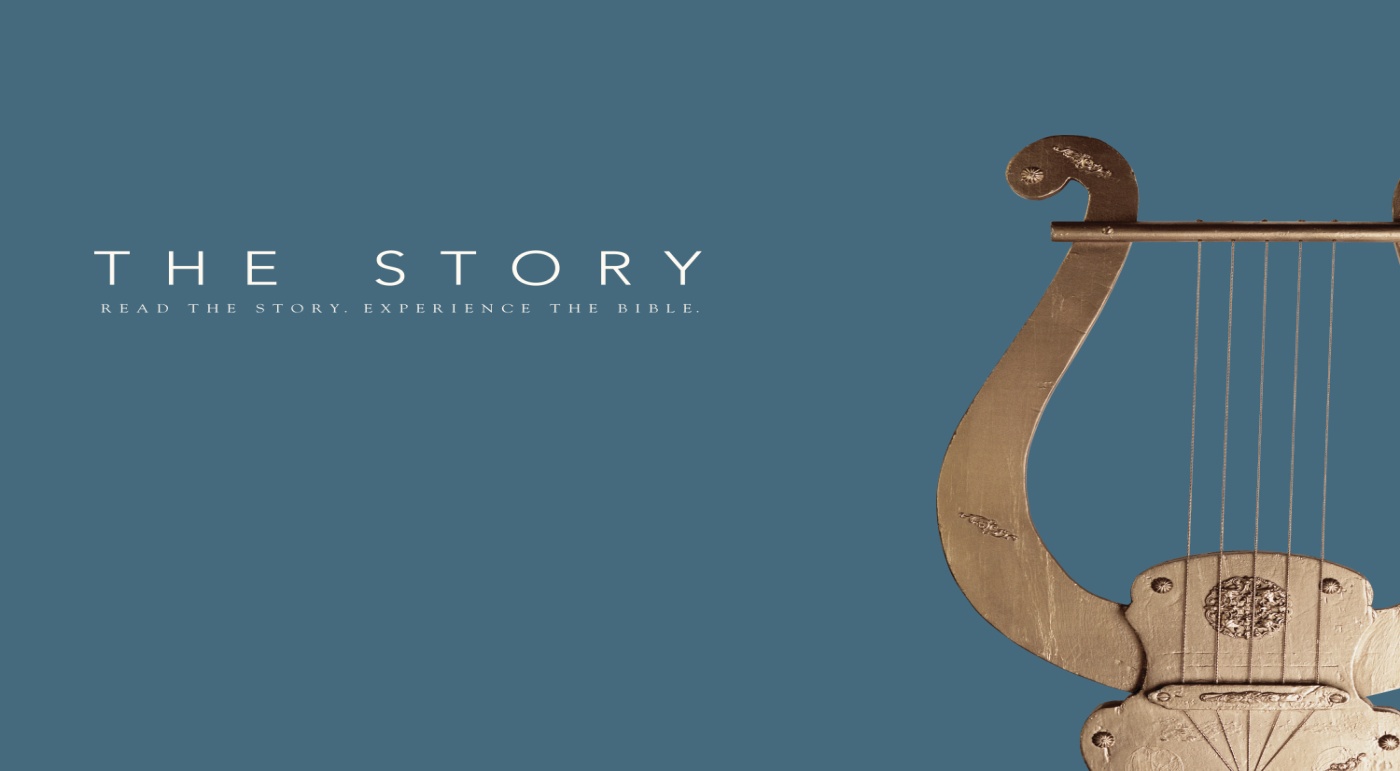 III. Dealing with Temptation
The descent to sin
See
Desire
Take
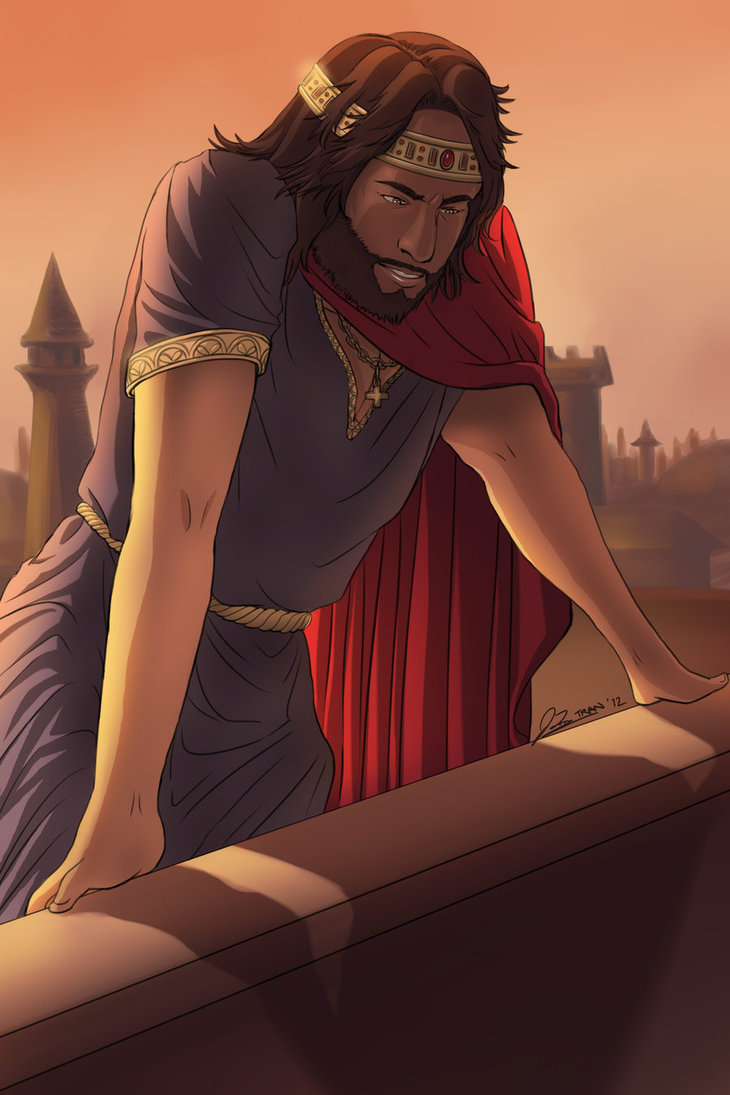 David
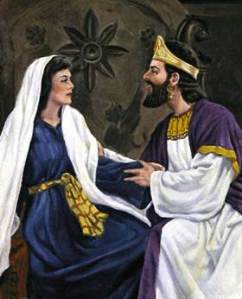 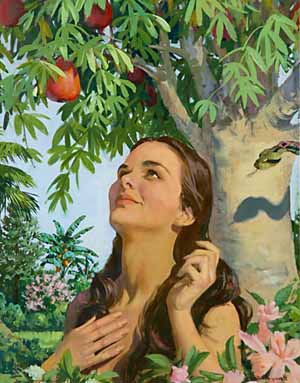 Eve – Genesis 3:6 6  The woman was convinced. She saw that the tree was beautiful and its fruit looked delicious, and she wanted the wisdom it would give her. So she took some of the fruit and ate it. Then she gave some to her husband, who was with her, and he ate it, too.
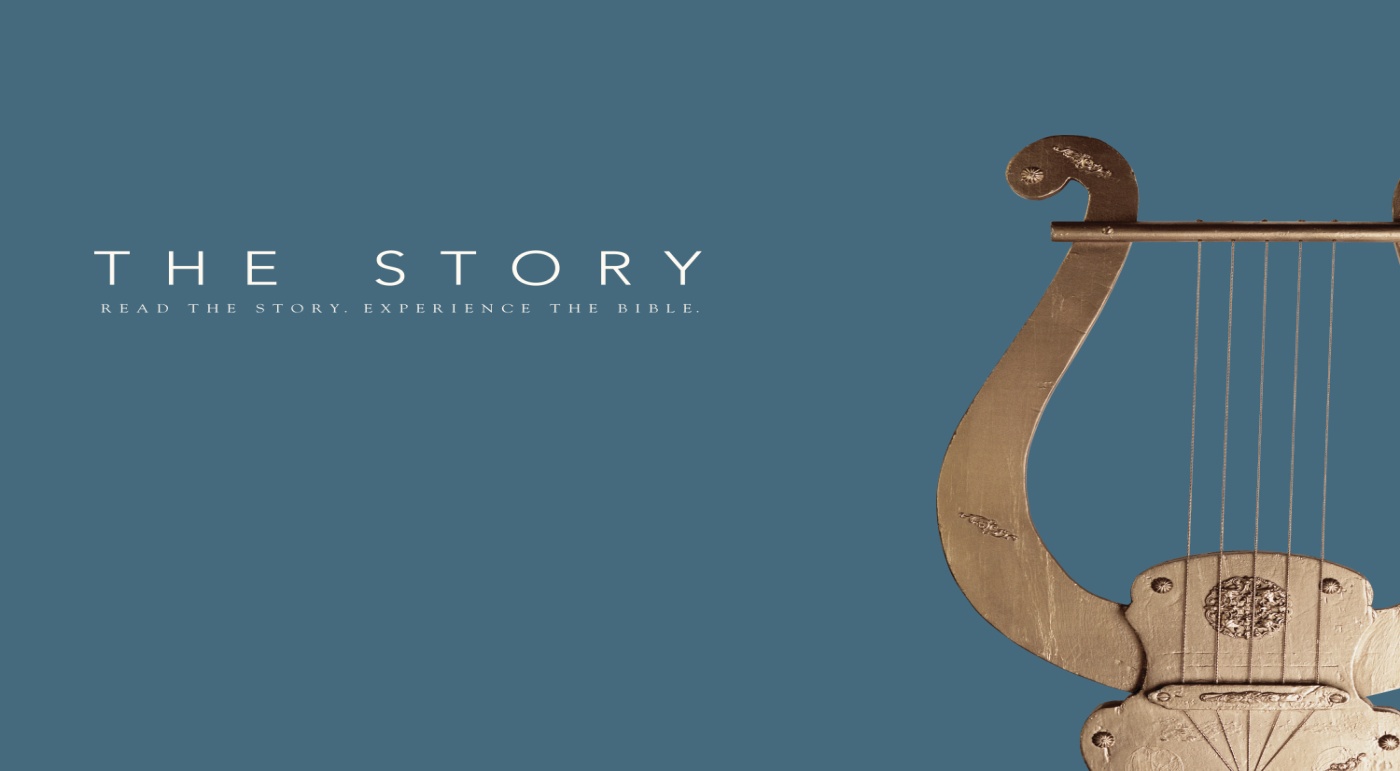 James 1:14-15
See - implied
Desire - enticed
Take – lust conceived - sin
Consequences – death
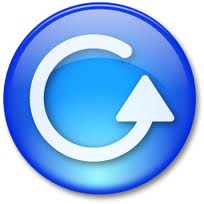 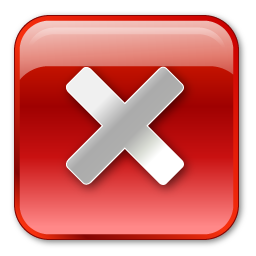 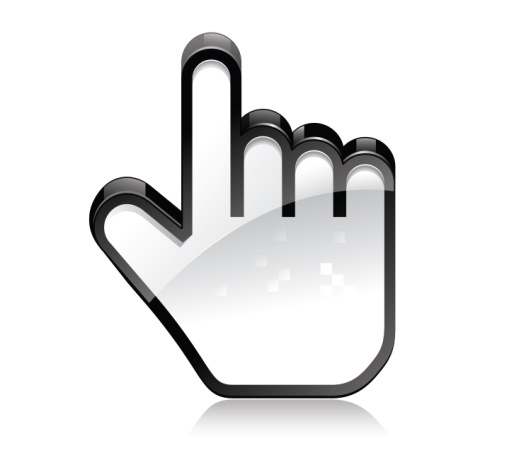 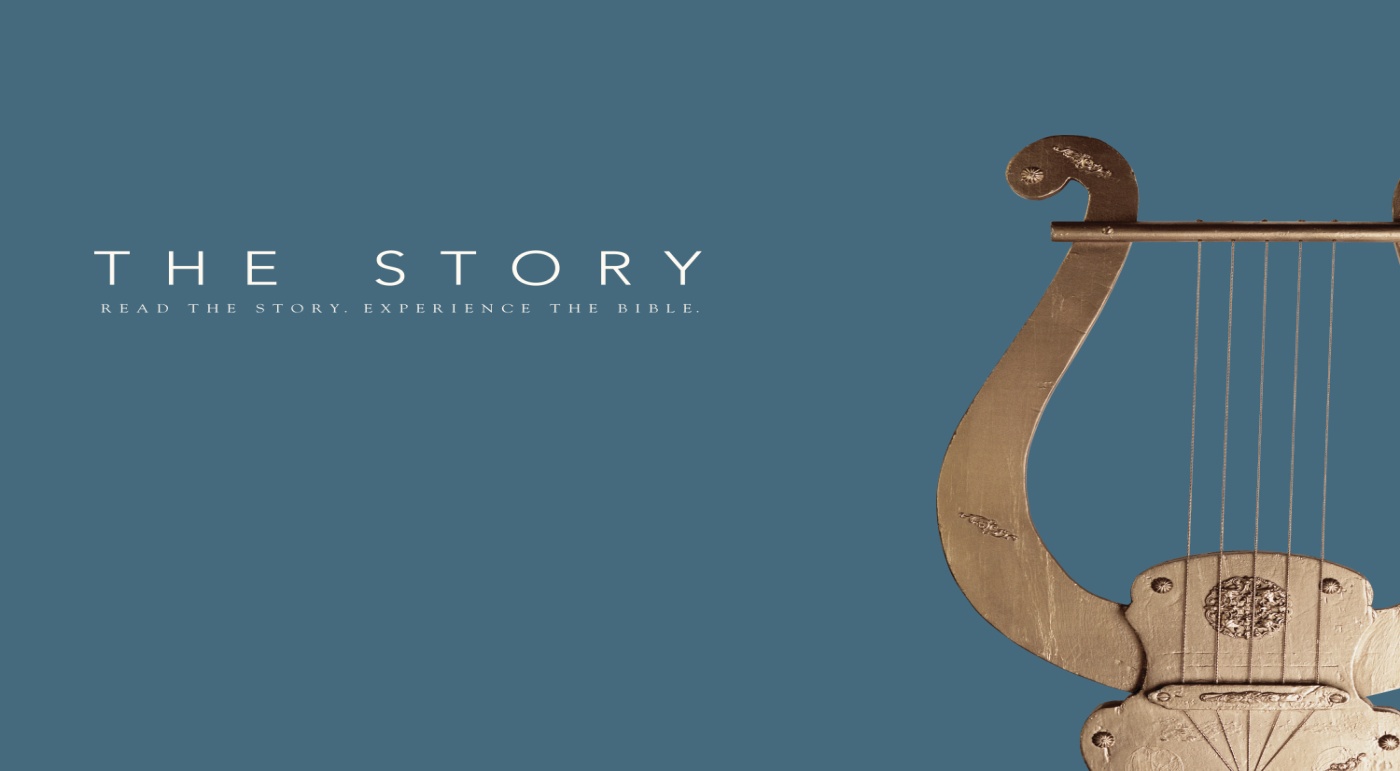 1 John 1:8-9 (NLT) 8  If we claim we have no sin, we are only fooling ourselves and not living in the truth. 9  But if we confess our sins to him, he is faithful and just to forgive us our sins and to cleanse us from all wickedness.
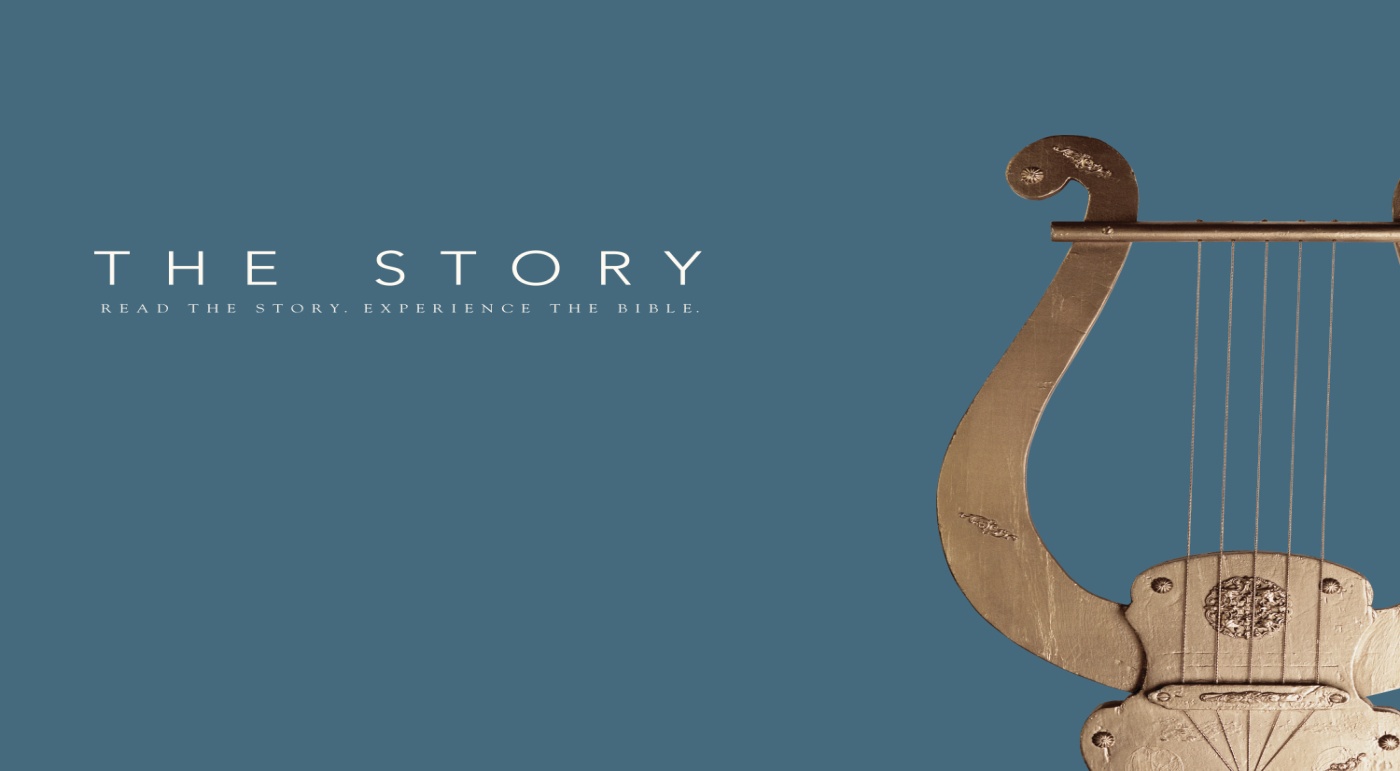 Psalm 32:3-5 (NLT) 3  When I refused to confess my sin, my body wasted away, and I groaned all day long. 4  Day and night your hand of discipline was heavy on me. My strength evaporated like water in the summer heat. 5  Finally, I confessed all my sins to you and stopped trying to hide my guilt. I said to myself, “I will confess my rebellion to the LORD.” And you forgave me! All my guilt is gone.
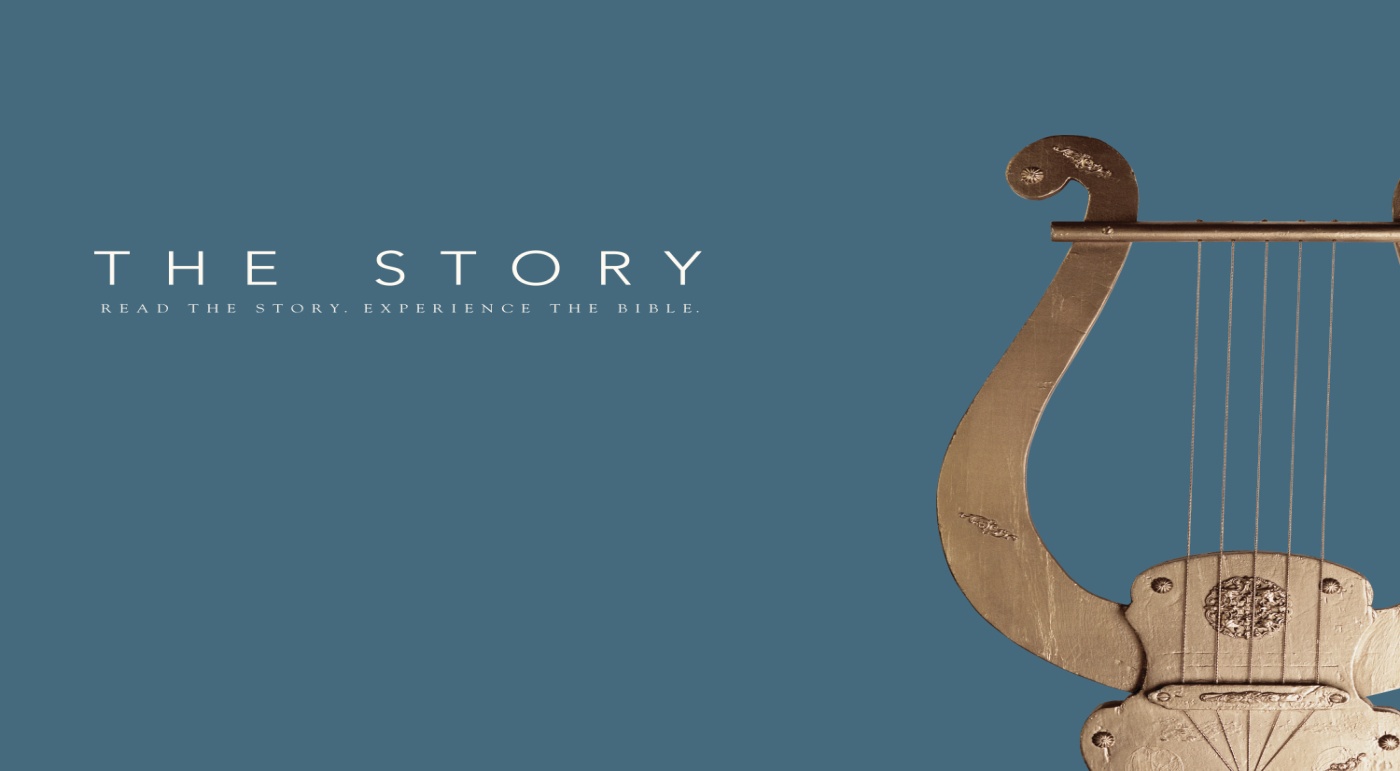 If forgiveness is so complete and so unconditional – then what is the big deal about sin?
Consequences
Death
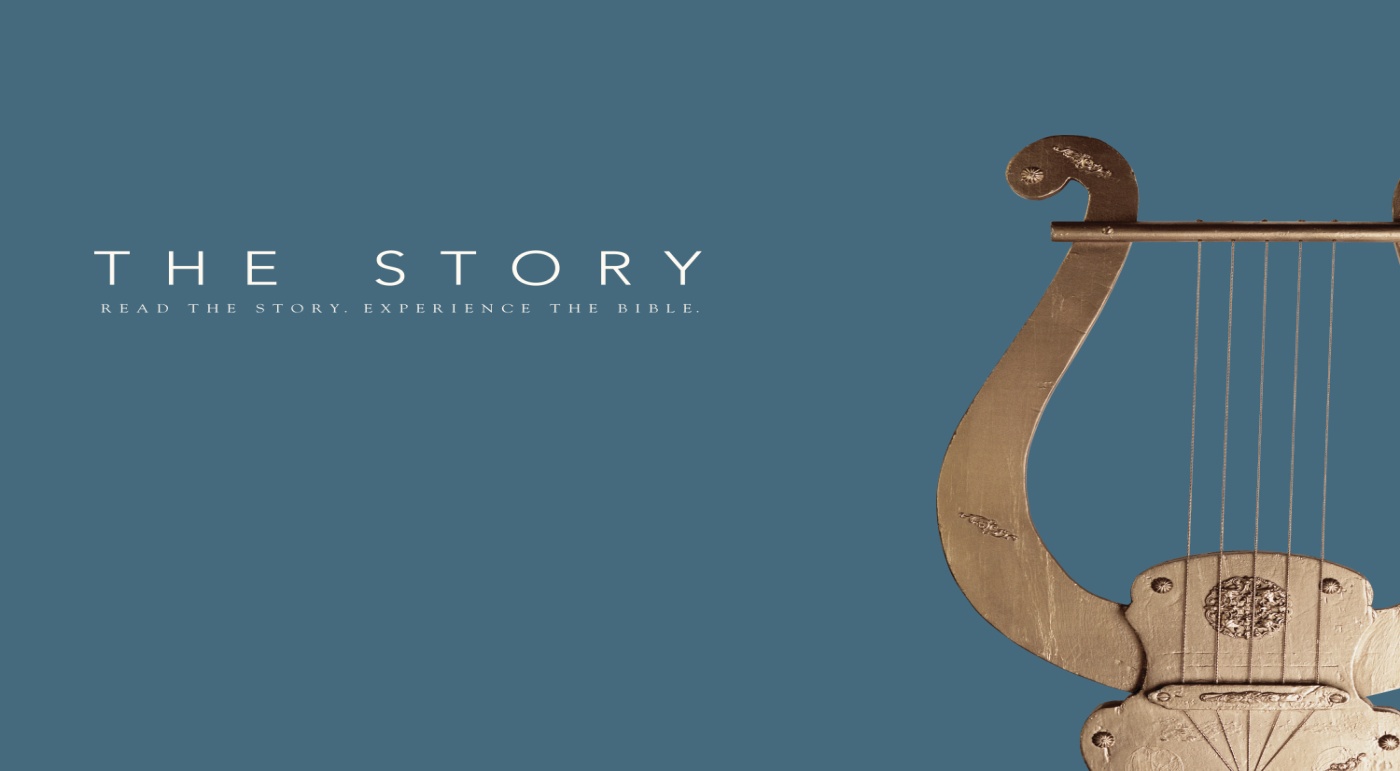 Set up a Guard
1 Corinthians 10:13 (NLT) 13  The temptations in your life are no different from what others experience. And God is faithful. He will not allow the temptation to be more than you can stand. When you are tempted, he will show you a way out so that you can endure. 
Proverbs 4:23 (NLT) 23  Guard your heart above all else, for it determines the course of your life.
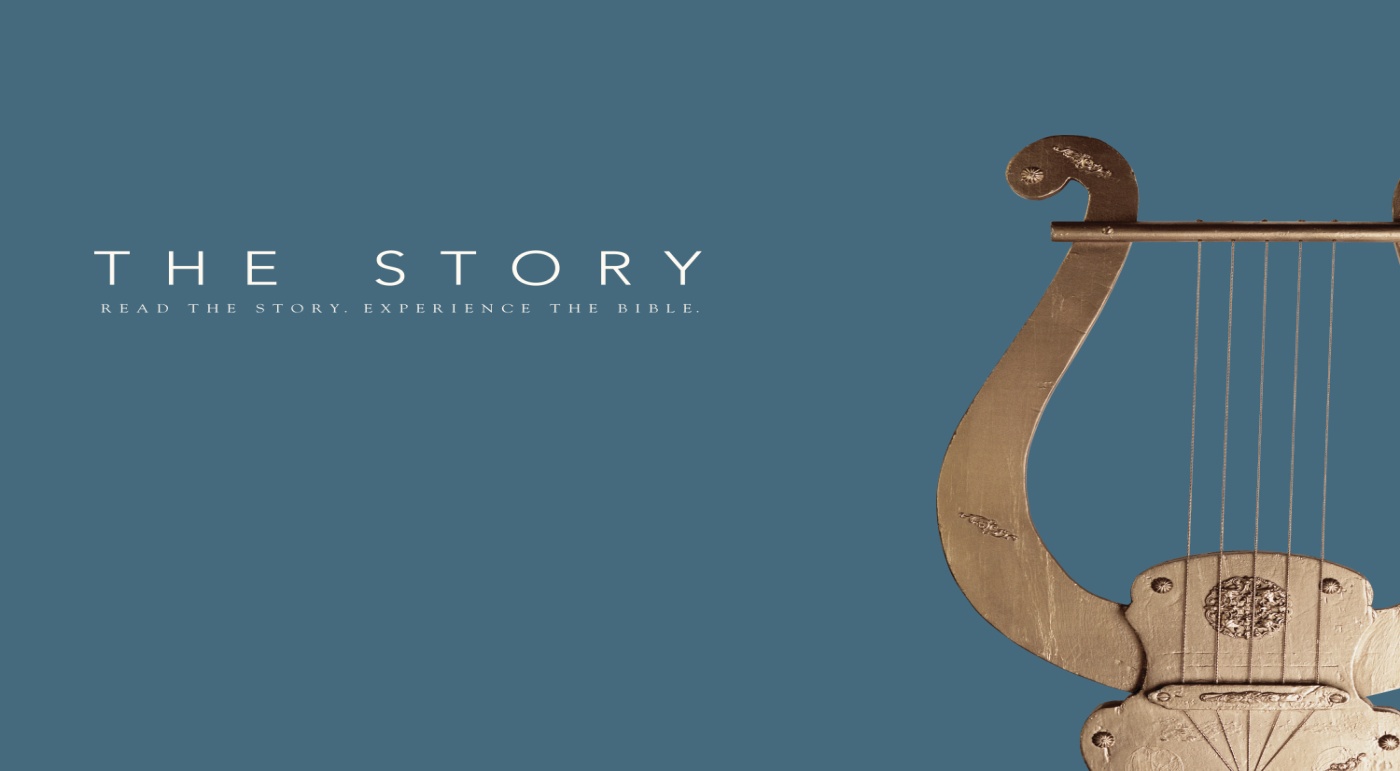 Guard where you see and desire
Lesson learned from David – if you have to hide it or lie about it, don’t do it
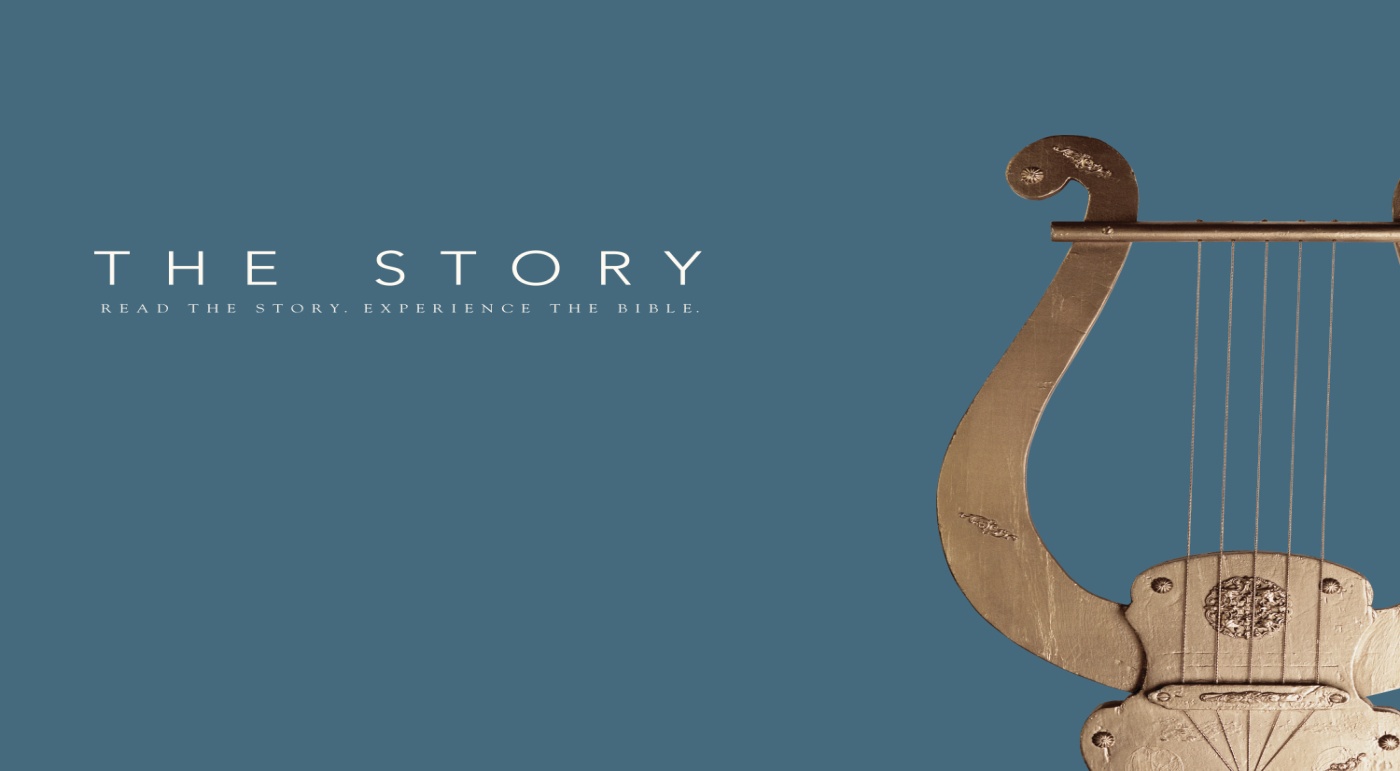 Applications
Uriah – personal integrity
Nathan – courage to speak truth
David – confession rather than rationalize
David – accept forgiveness, deal with consequences with dignity
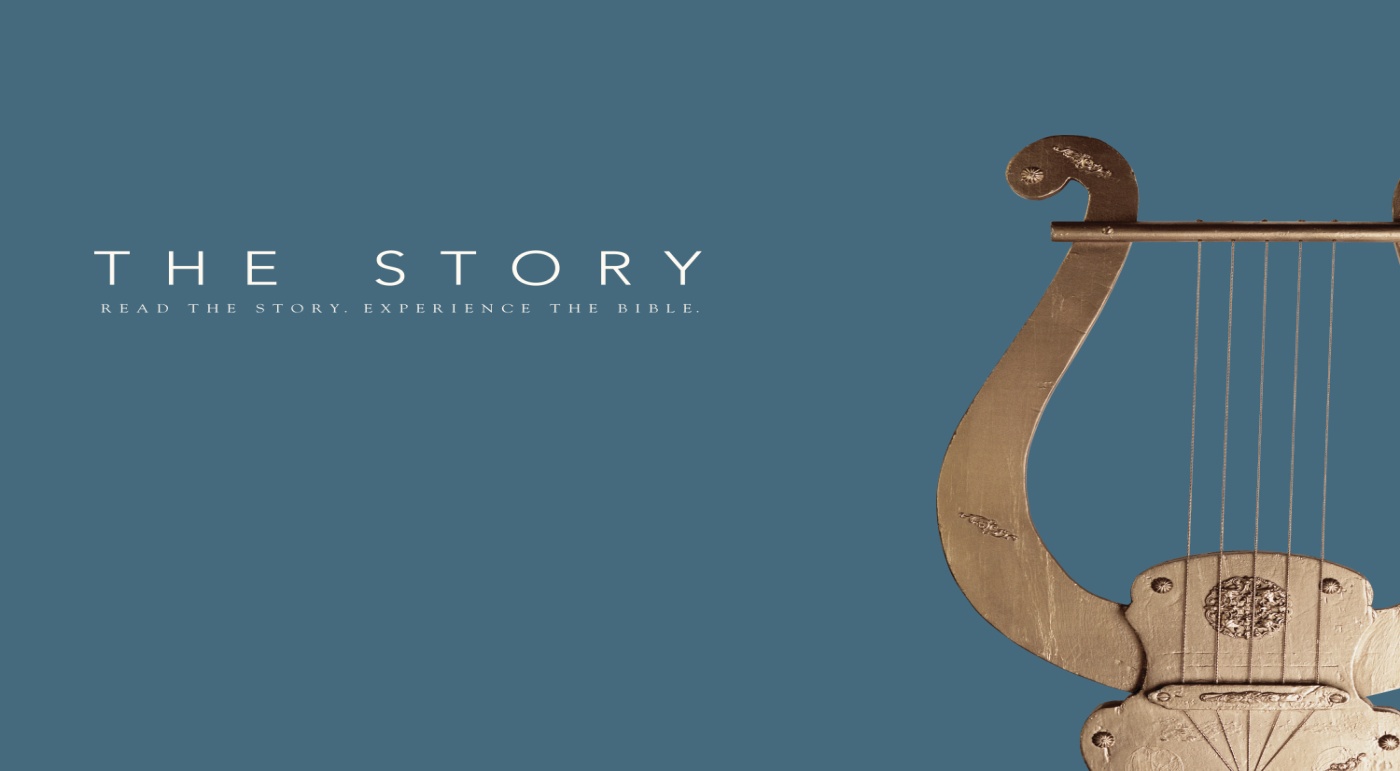